Year 6: Electricity Knowledge Mat
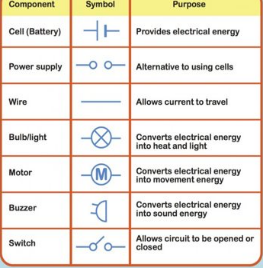